Μαγνήτες
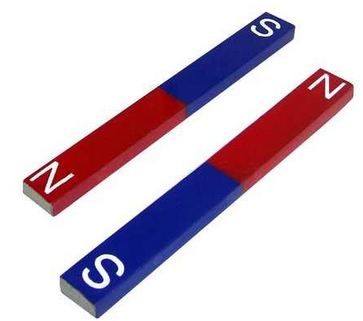 Ραβδόμορφοι  μαγνήτες
Πεταλοειδής μαγνήτης
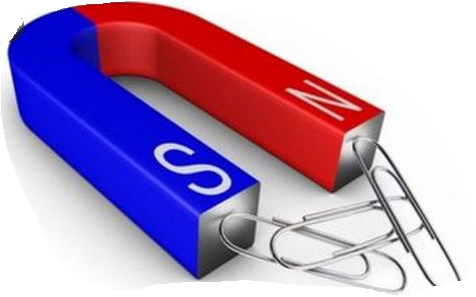 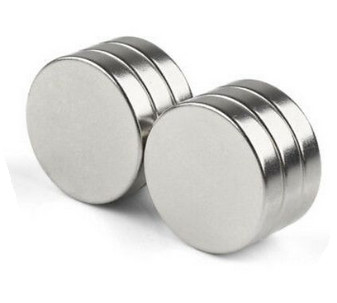 Κυκλικοί μαγνήτες
Μαγνήτες
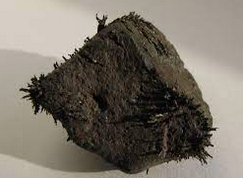 Φυσικός μαγνήτης (πέτρα) που έχει πάνω του ρινίσματα (πολύ μικρά κομματάκια) σιδήρου, όπως τον βρίσκουμε στη φύση.
Μαγνήτες
Όλοι οι μαγνήτες έχουν δύο μαγνητικούς πόλους (ή πόλους):


το Βόρειο μαγνητικό πόλο (ή για συντομία βόρειο πόλο)    που συμβολίζεται με Ν  (από τα αγγλικά ΝΟRΤΗ  = βοράς)


 το νότιο μαγνητικό πόλο (ή για συντομία νότιο πόλο) συμβολίζεται  S    (από  τα αγγλικά SOUTH = νότος)
νότιοs πόλοs
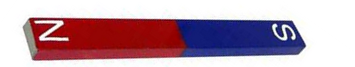 Βόρειος  πόλοs
Μαγνήτες
νότιοs πόλοs
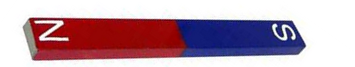 Εδώ ο ένας μαγνήτης ασκεί μαγνητική δύναμη (F)  στον άλλον μαγνήτη. 

Συγκεκριμένα εδώ οι δύο μαγνήτες έλκονται γιατί έρχονται σε επαφή ο Βόρειος Πόλος του ενός μαγνήτη με το νότιο πόλο του άλλου μαγνήτη.
F
F
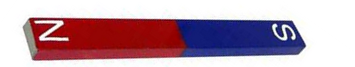 Βόρειος  πόλοs
Μαγνήτες
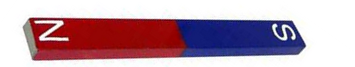 Εδώ ο ένας μαγνήτης ασκεί μαγνητική δύναμη (F)  στον άλλον μαγνήτη. 

Συγκεκριμένα εδώ οι δύο μαγνήτες απωθούνται γιατί έρχονται σε επαφή ο Βόρειος Πόλος του ενός μαγνήτη με το βόρειο πόλο του άλλου μαγνήτη.
F
F
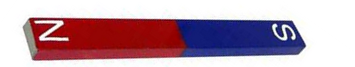 Μαγνήτες
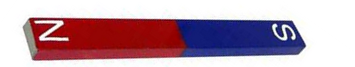 Γενικά οι μαγνήτες μπορούν ασκούν μαγνητικές δυνάμεις, αλλά και να δέχονται μαγνητικές δυνάμεις από άλλους μαγνήτες
F
F
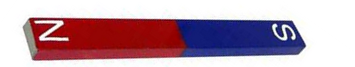 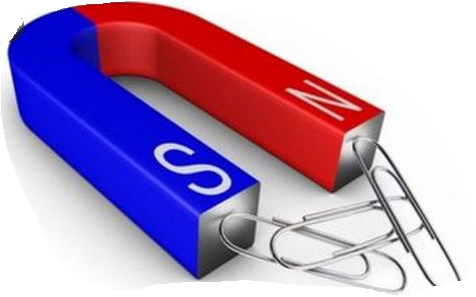 Μαγνήτες
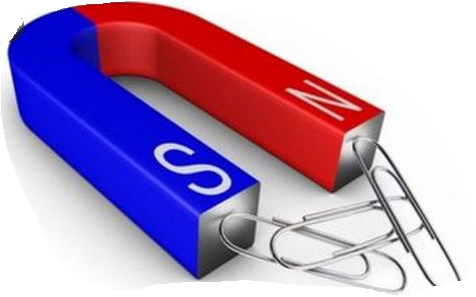 Πόλος μαγνήτη
Πόλος μαγνήτη
Κάθε μαγνήτης έχει δυο πόλους,  οι πόλοι ασκούν μεγαλύτερες μαγνητικές  δυνάμεις από τον υπόλοιπο μαγνήτη.
Γενικά οι μαγνήτες ασκούν μαγνητικές δυνάμεις:
σε άλλους μαγνήτες
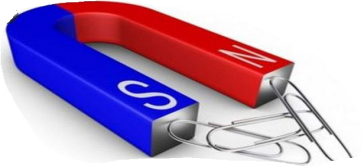 ή σε άλλα υλικά που ονομάζονται σιδηρομαγνητικά  (π.χ.  υλικά που περιέχουν σίδηρο)
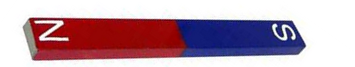 νότιοs πόλοs
Βόρειος  πόλοs
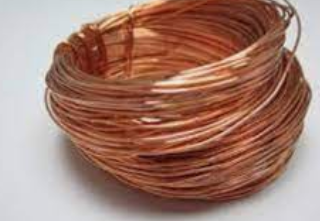 Γενικά αγωγοί είναι υλικά, μέσα από τα οποία μπορεί να περάσει ηλεκτρικό ρεύμα.
 Παράδειγμα αγωγοί είναι  ο σίδηρος, ο χαλκός,  το νερό και άλλα
χαλκός
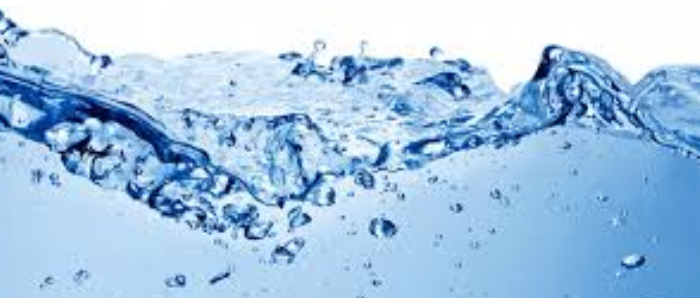 νερό
Έστω ένας ευθύγραμμος  αγωγός (δηλαδή σύρμα, καλώδιο).
Αν από έναν αγωγό ( π.χ. ένα σύρμα,  καλώδιο κ.α. )  περνάει ηλεκτρικό ρεύμα τότε αυτός ο αγωγός ασκεί μαγνητικές δυνάμεις
Αν τυλίξουμε ένα καλώδιο ( μονωμένο σύρμα)  σε σπείρες,  δηλαδή του δώσουμε μία μορφή που μοιάζει με αυτή του ελατηρίου, τότε αυτό λέγεται πηνίο
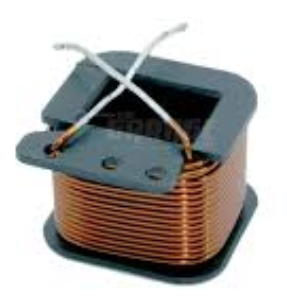 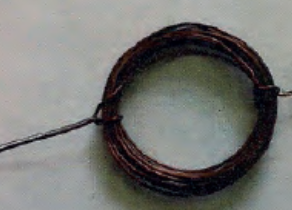 πηνίο
πηνίο
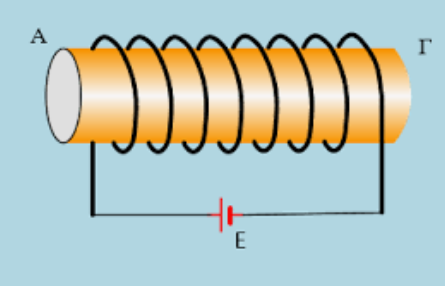 πηνίο
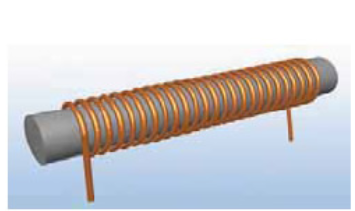 πηνίο
Όταν από  σύρμα του πηνίου, διέρχεται ηλεκτρικό ρεύμα, τότε  το πηνίο μπορεί να ασκεί (ή να δέχεται)  μαγνητικές δυνάμεις (όπως ένας μαγνήτης)
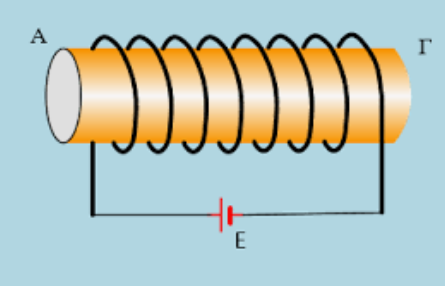 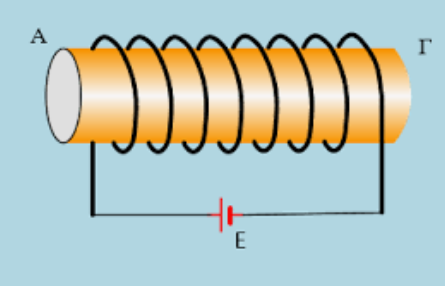 πηνίο
Αν πάρουμε ένα χάλκινο σύρμα και το τυλίξουμε σαν ελατήριο τότε έχουμε 
φτιάξει ένα πηνίο
Στις  εικόνες φαίνονται κάποια πηνία
Κατασκευή πηνίου για ηλεκτροκινητήρα
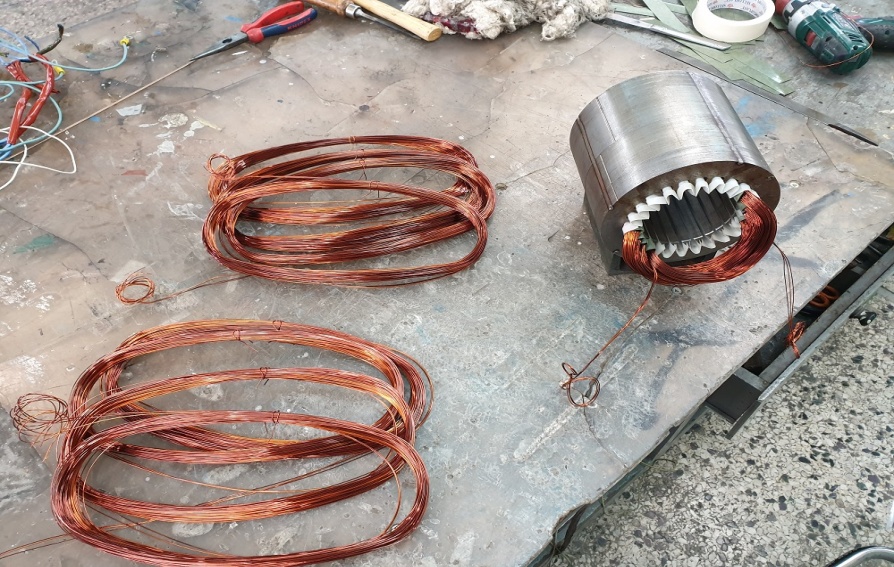 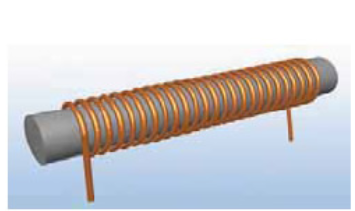 πηνίο
Ηλεκτρομαγνήτες ονομάζονται τα πηνία , που συμπεριφέρονται σαν μαγνήτες για όσο χρόνο διαρρέονται από ρεύμα…..
Άρα οι ηλεκτρομαγνήτες ασκούν μαγνητικές δυνάμεις σε
Άλλους μαγνήτες
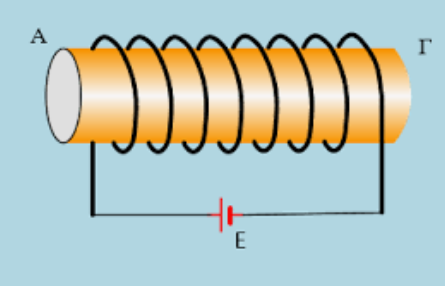 Άλλους ηλεκτρομαγνήτες
Ηλεκτρομαγνήτης
Άλλα υλικά που δέχονται μαγνητικές δυνάμεις
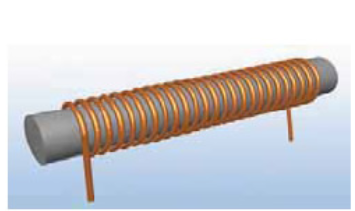 πηνίο
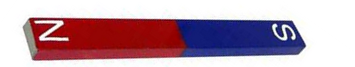 Το πηνίο δεν διαρρέεται από ρεύμα, άρα δεν είναι μαγνήτης, άρα δεν θα δεχτεί κάποια δύναμη από μαγνήτη
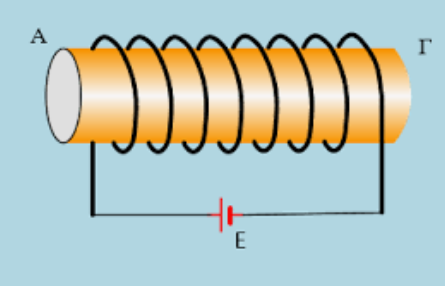 Το πηνίο  διαρρέεται από ρεύμα, άρα  είναι μαγνήτης, άρα  θα δεχτεί κάποια δύναμη από μαγνήτη
Πηνίο  - Ηλεκτρομαγνήτης